Asociación de titulados de psicología u. central
Directiva: 
Ps. Hernán GarretÓn
Ps. José Baeza

Aliado estratégico: 
Ps. Ricardo Bascuñán
Reseña histórica de la asociación…
2014 Empezamos a juntarnos en grupos whatsapp a partir de la muerte de una compañera Karen Fuch.
2015   Algunos nos plateamos la idea de hacer una organización de los exalumnos y organiza un encuentro.  
2016   Un  grupo oficializa y constituye legalmente a la Asociación de titulados de la escuela de psicología de la Universidad  Central y se forma una directiva y hacemos un primer encuentro de exalumnos. Se hace una encuesta primera de intereses. 
2017    Hacemos un segundo encuentro y a partir de la encuesta comenzamos  a organizar comunidades de aprendizaje por especialidades, les llamamos círculos (clínicos, organizacionales y educacionales).  Participamos en el conclave de escuela preclaustro juntos con alumnos, funcionarios y profesores.
2018    Renovamos la directiva y hacemos unos talleres sobre empleabilidad con los alumnos y hacemos un tercer encuentro, creamos el premio al exalumno destacado Karen Fuchs que se lo otorgamos al senador Latorre.
2019    Seguimos trabajando en los círculos de especialidad unos con más frecuencia que otros, el cuarto encuentro se suspenden por el estallido social.
2020    Seguimos trabajando en círculos de especialidad y organizamos una mesa on line de discusión sobre “oportunidades de contribución profesional en condición de pandemia” con participación de los alumnos y egresados.
2021    Hacemos una segunda encuesta de intereses y queremos organizar un cuarto encuentro on line de exalumnos y renovar la directiva.
Encuesta INTERESES titulados psicología u.cenTRAL  año 2021
Femenino: 211 

Masculino: 91

Otra identidad: 3

Total: 305
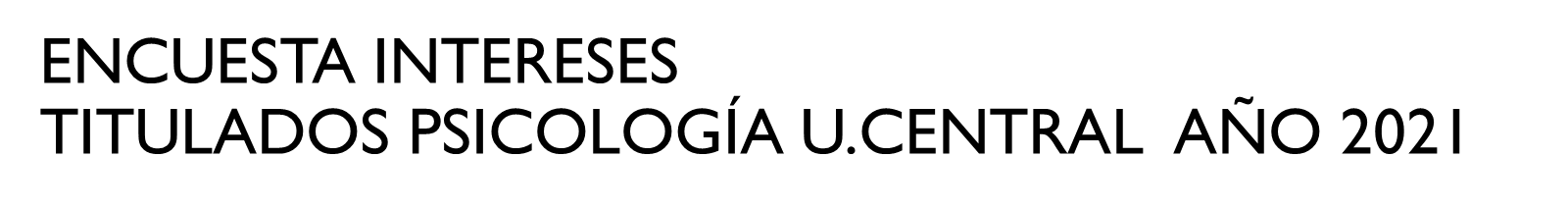 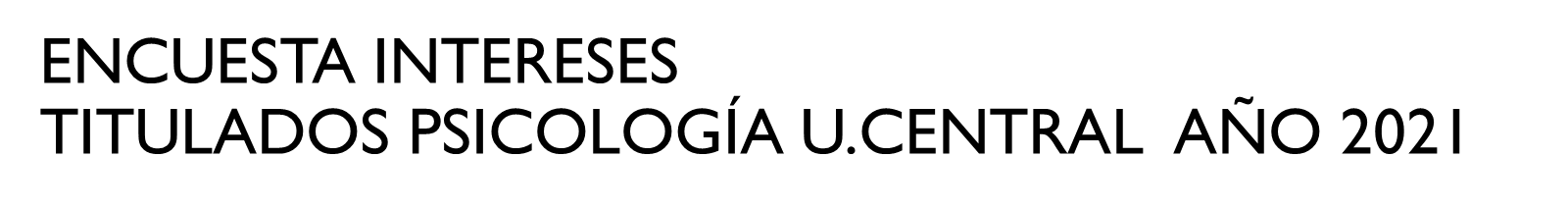 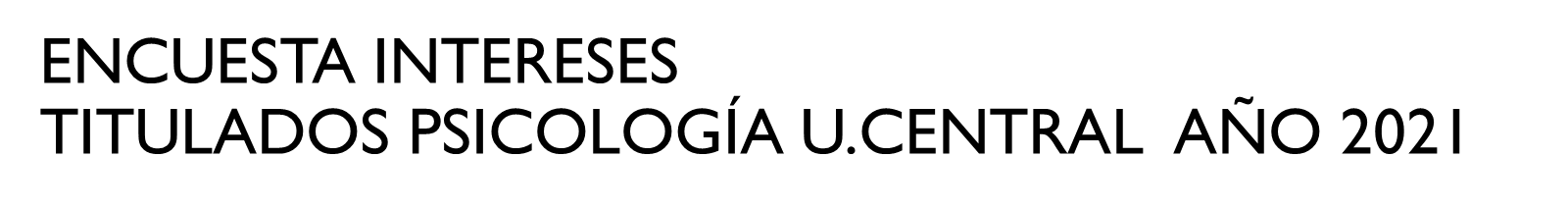 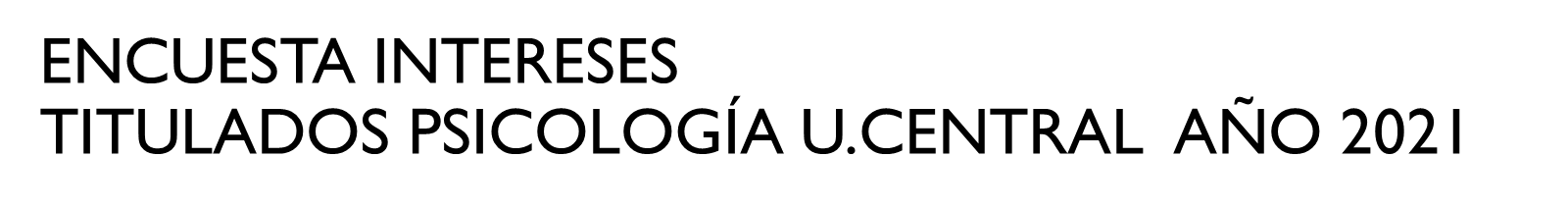 -Diplomados como alumno: 101

-Magister como alumno: 91

-Seminarios como alumno: 88

-Docencia pregrado como docente: 84

-Comunidad de aprendizaje: 77

-Seminarios como docentes: 71

-Investigaciones y publicaciones: 70
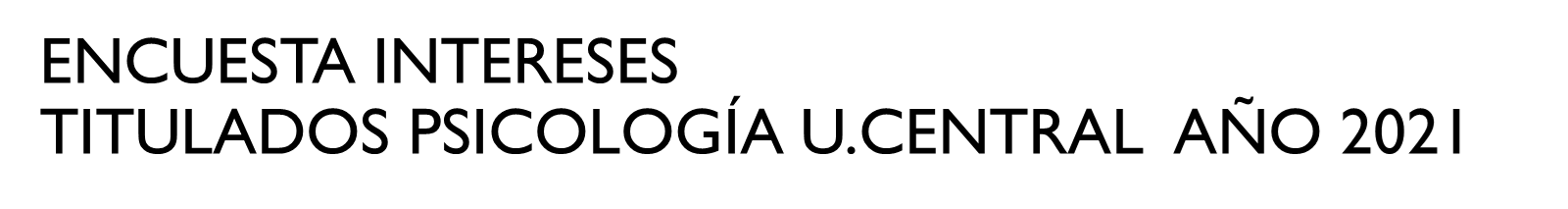 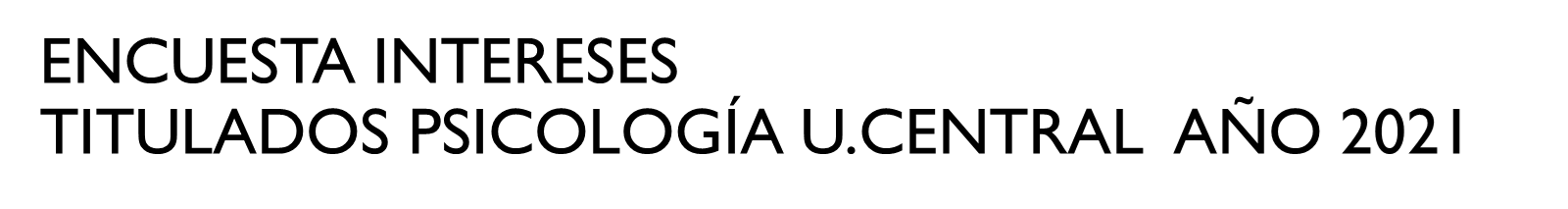 CONCLUSIONES
Un grupo importante quiere participar en la asociación y otras actividades como encuentros 

Hay interés en participar en actividades de formación como Diplomas, magister, seminarios  como alumnos y como docentes 

Hay una creciente necesidad de ser parte de la asociación y participar de las actividades vinculadas a la escuela
DATOS DE CONTACTOASOCIACION TITULADOS PSICOLOGIA UCEN
.- Correo Asociación:

asociaciondetituladospsicucent@gmail.com


.- Contacto Ps Baeza: +569 49124725